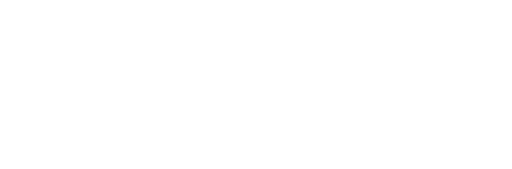 Exploratory Testing
A structured approach to exploring
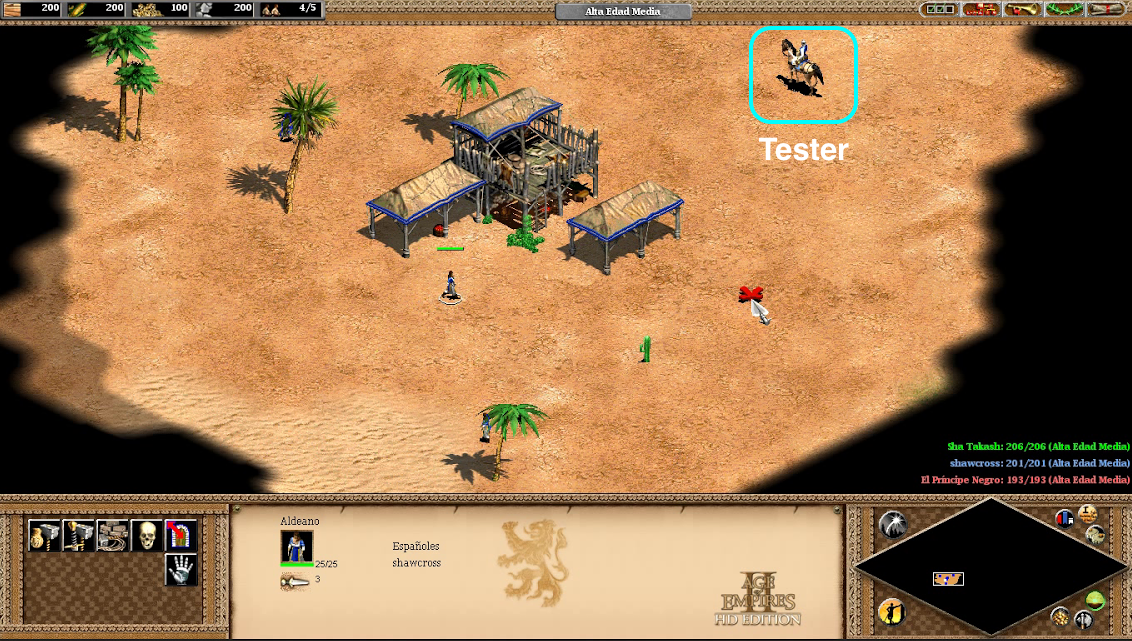 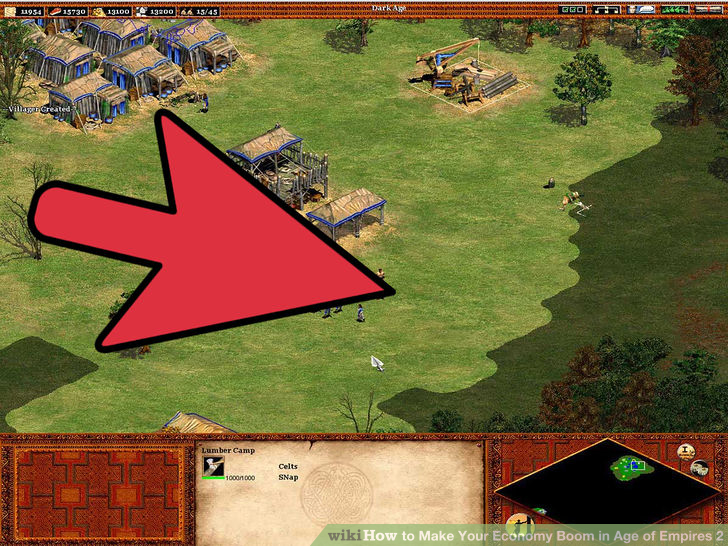 Under the fog, that was once explored, things might change again!
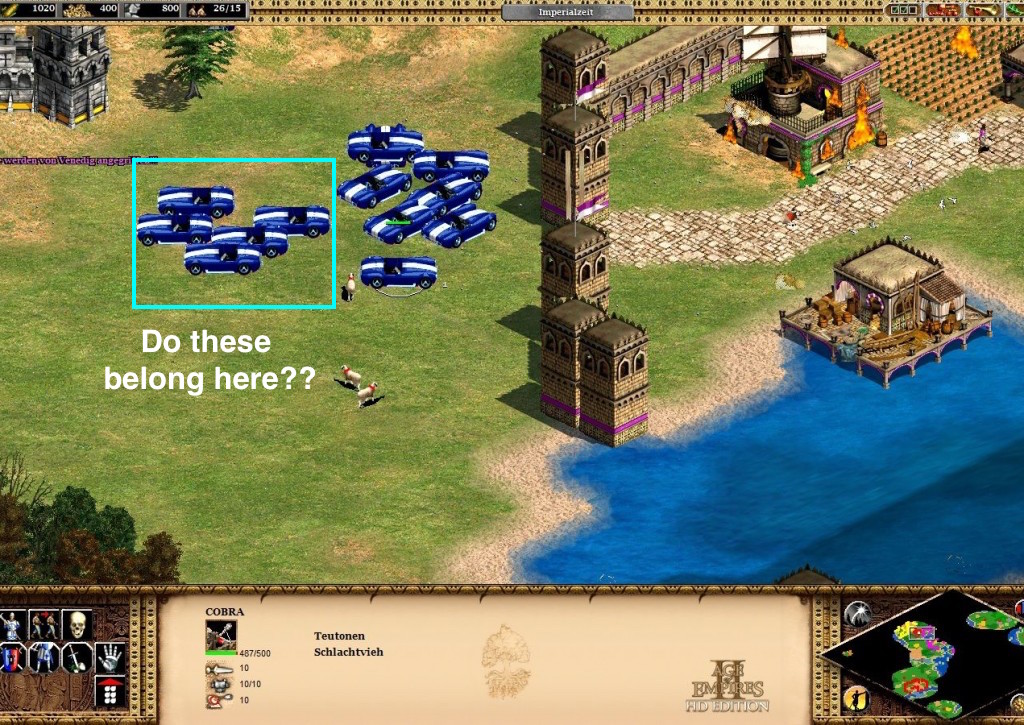 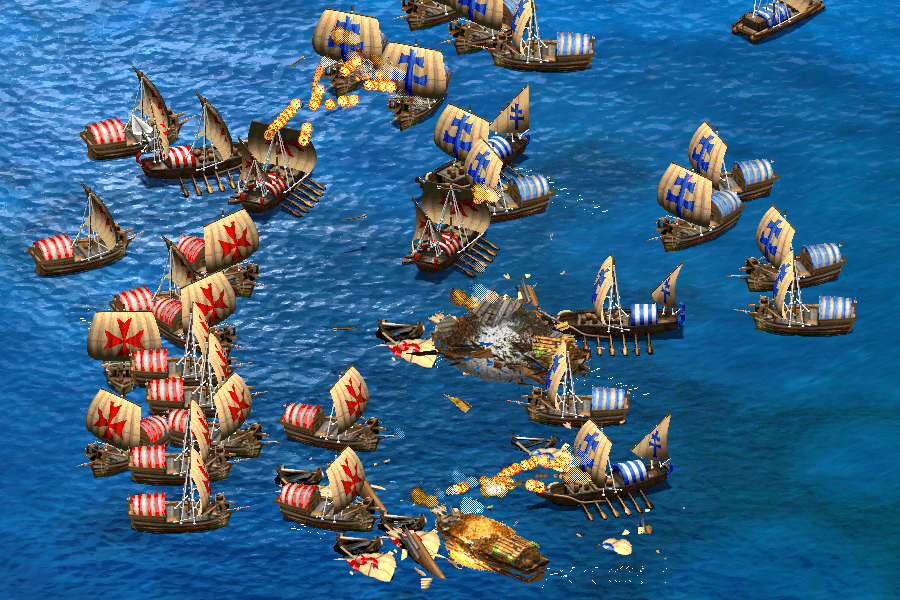 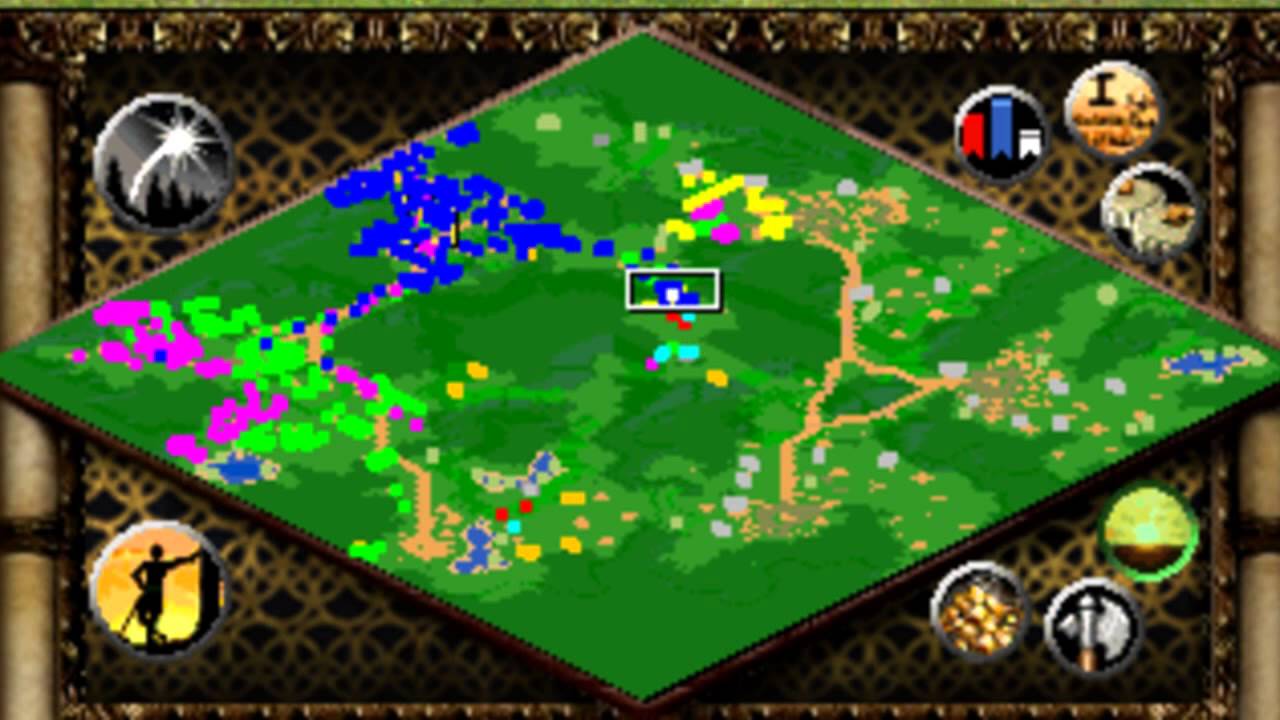 Is full exploration possible in testing?
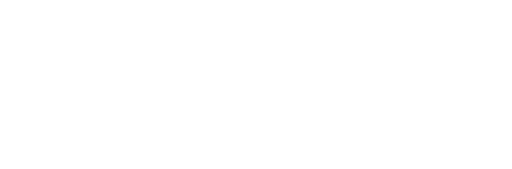 Unknown unknowns
Capture everything upfront vs. building new insights

Cope with complexity, confusion, change, new insights and half answers

Classic waterfall and "command & control" get in the way of insight and creativity
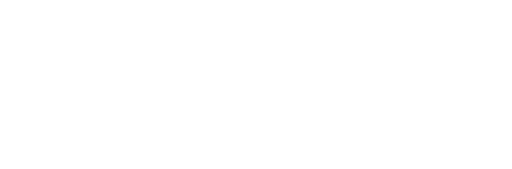 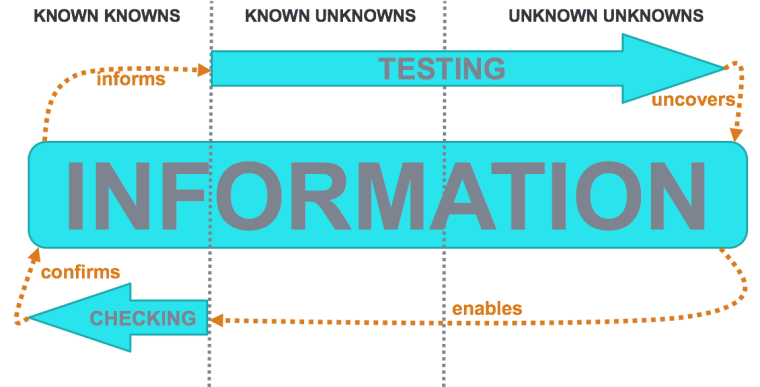 Source: https://findingdeefex.com/2016/05/20/the-testing-checking-synergy/
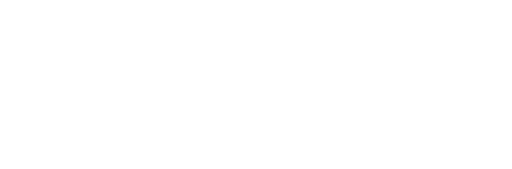 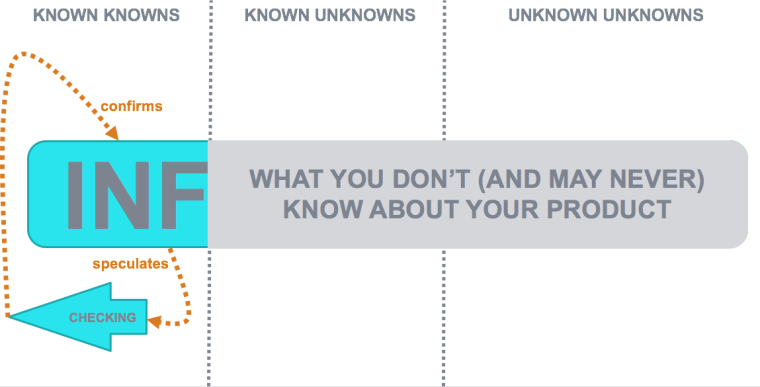 Source: https://findingdeefex.com/2016/05/20/the-testing-checking-synergy/
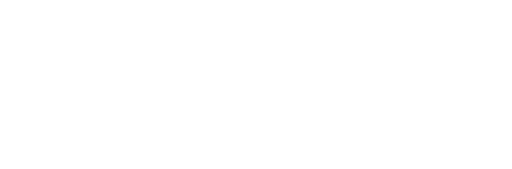 Find the pattern
Consider the following arithmetical series that appears to have 
definitive continuation

2,4,6,8, …
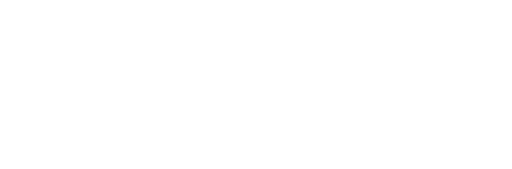 Pattern
The number to the right needs to be bigger than the number on the left. 

Or: the numbers ascend from left to right.
Or: 2, 4, 6, 8, who do we appreciate
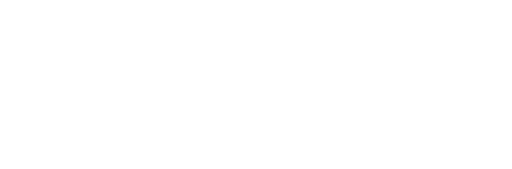 Definition of Exploratory Testing
Simultaneously designing and executing tests to learn about the system, using your insights from the last experiment to inform the next . (Elizabeth Hendrickson)
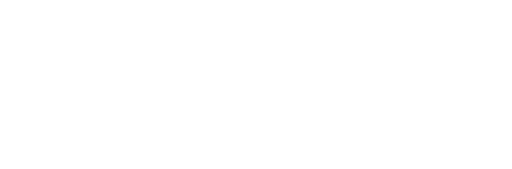 Exploratory test principles
Parallel test planning, test design and execution
Can take place anywhere in the sprint
Is not only UI based
Think about potential opportunities and risks 
Share knowledge – perform your tests as a team!
Flexible enough to allow for creativity, specific enough to get results
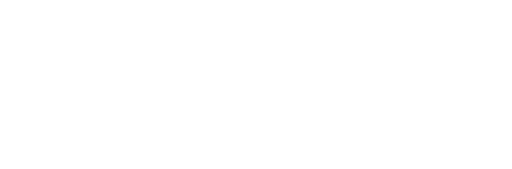 Exploring and Discovery
Well prepared
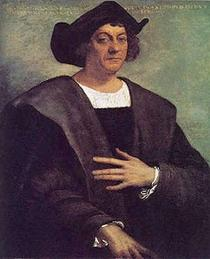 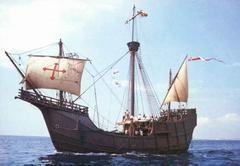 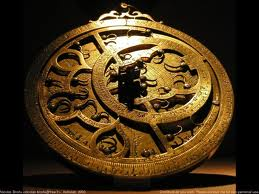 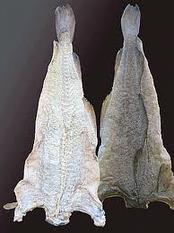 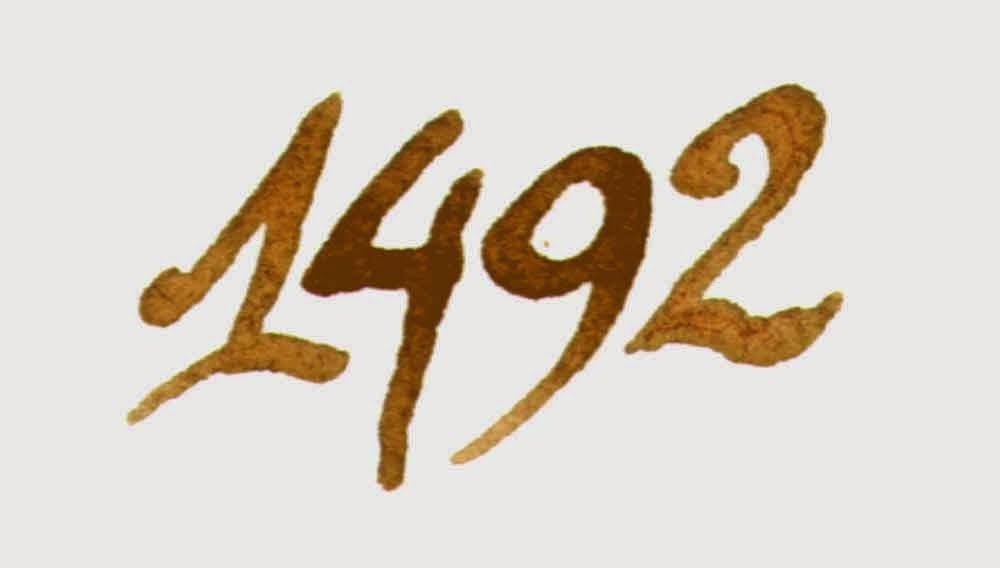 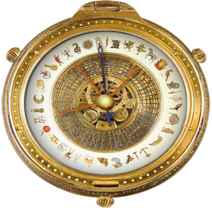 Cristopher Columbus
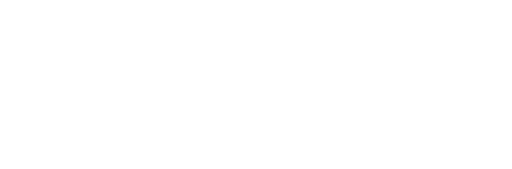 Exploratory Process is Structured
The structure of testing comes from many sources:
Test design heuristics
Chartering
Time boxing
Perceived product risks
The structure of the product being tested
The process of learning the product
Development activities
Constraints and resources afforded by the project
The skills, talents, and interests of the tester
The overall mission of testing
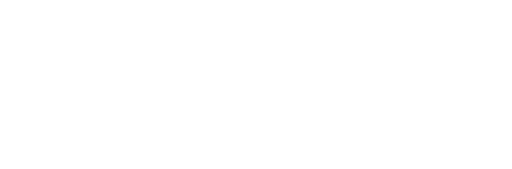 Exploratory Process is Structured
The structure of testing comes from many sources:
Test design heuristics
Time boxing
Perceived product risks
The structure of the product being tested
The process of learning the product
Development activities
Constraints and resources afforded by the project
The skills, talents, and interests of the tester
The overall mission of testing
Chartering
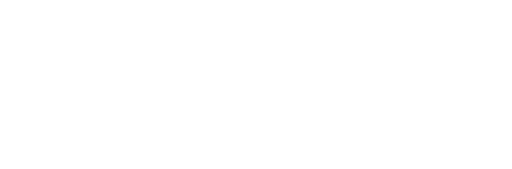 Exploratory Test process
Define your goal
Keep your structure
Keep your focus
Share, learn and improve
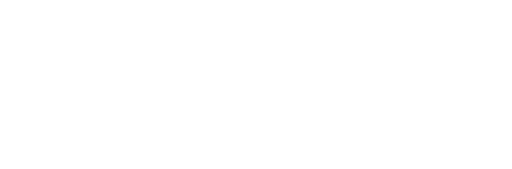 Charter: clear goal for the test session
A charter may suggest what should be tested, how it should be tested, and what problems to look for.
A charter is not meant to be a detailed plan.
General charters may be necessary at first:
“Analyze the Search functionality”
Create more detailed charters once you’ve gained knowledge
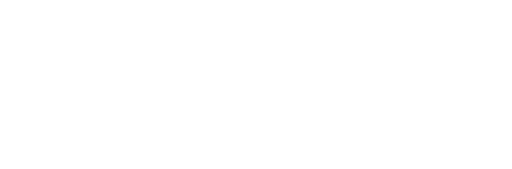 Charter Formatting
Explore… <target>
With… <resources> 
To discover… <information>
My mission is to test <insert risk here> to  <insert coverage here>
The charter is a one- to three-sentence goal or mission for a testing session
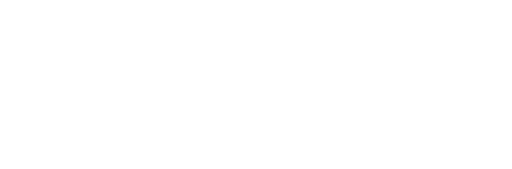 Taking notes
Coverage
Test Ideas
Bugs/Risks

Issues, Questions & Anomalies
It would be easier to test if you changed/added…
How does … work?
Is this important to test? How should I test it?
I saw something strange…
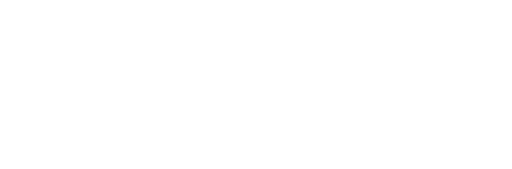 Time box: avoid loss of concentration
Short: 30 minutes  (+-15)
Medium: 60 minutes  (+-15)
Long: 90+ minutes
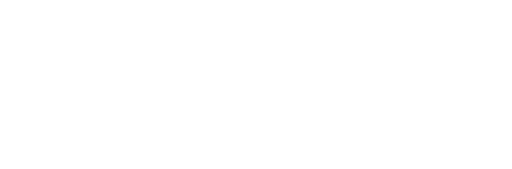 Debrief - PROOF
Past: What happened during the session?                     Reproduction
Results: What was achieved during the session?                     Results
Outlook: What still needs to be done?                                      Actions
Obstacles: What got in the way of good testing?                        Retro
Feelings: How does the team feel about all this?                   Improve
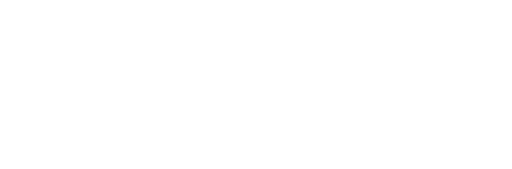 Exploratory testing flow
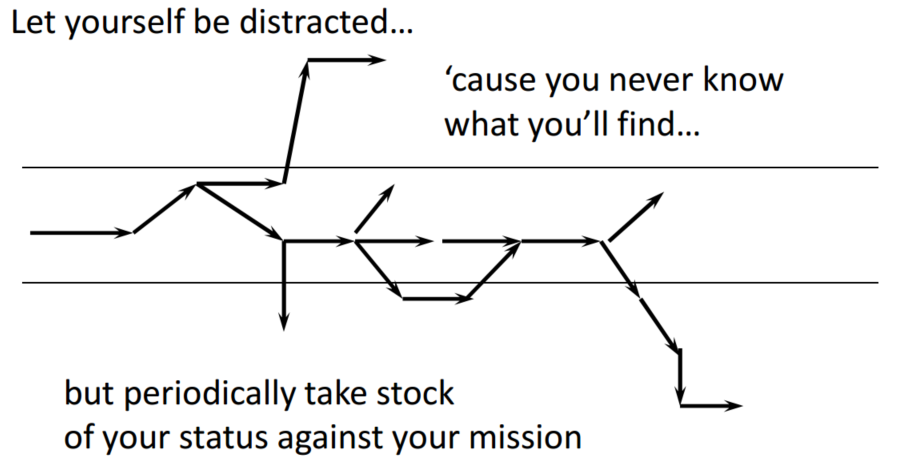 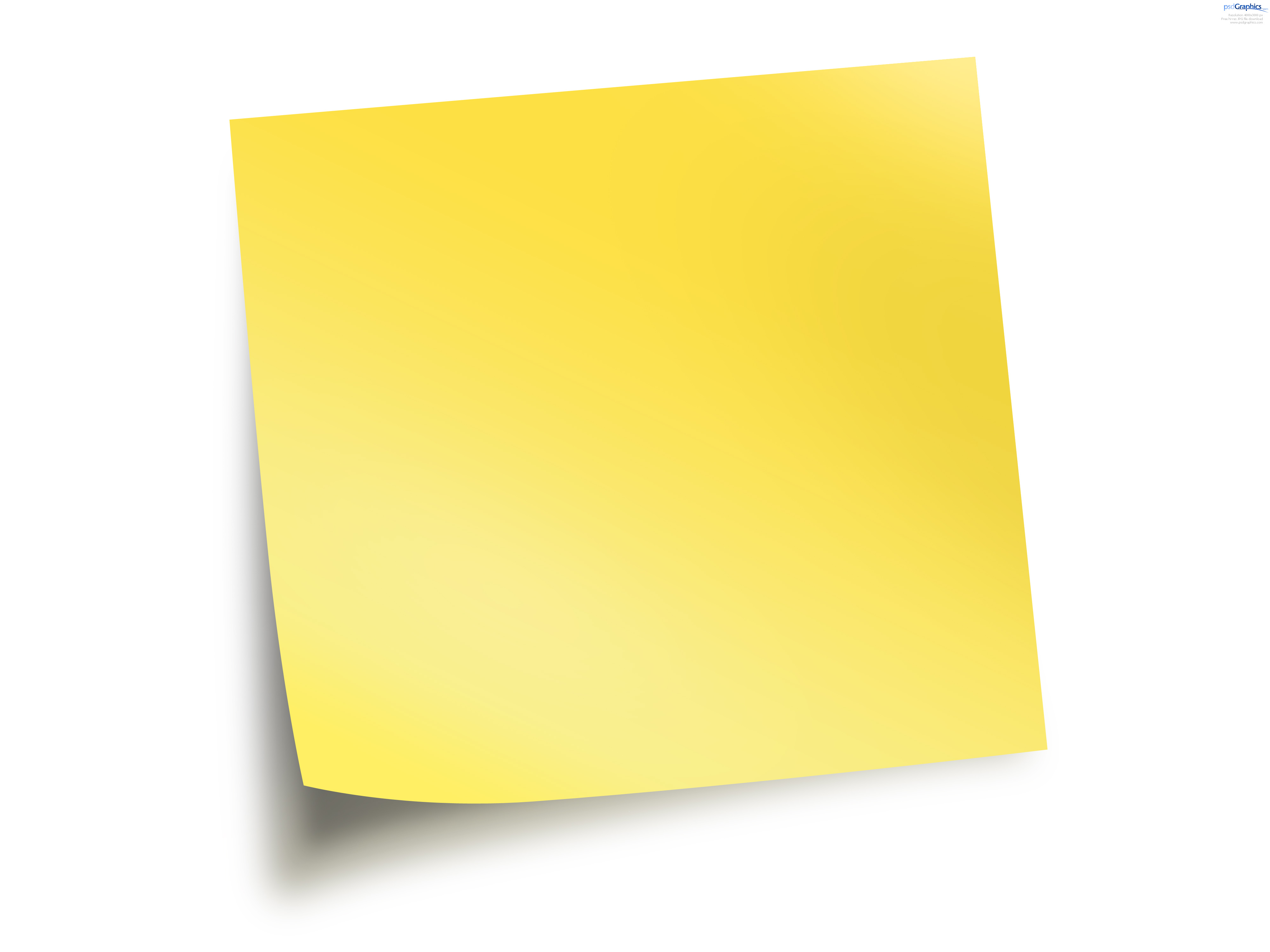 Charter
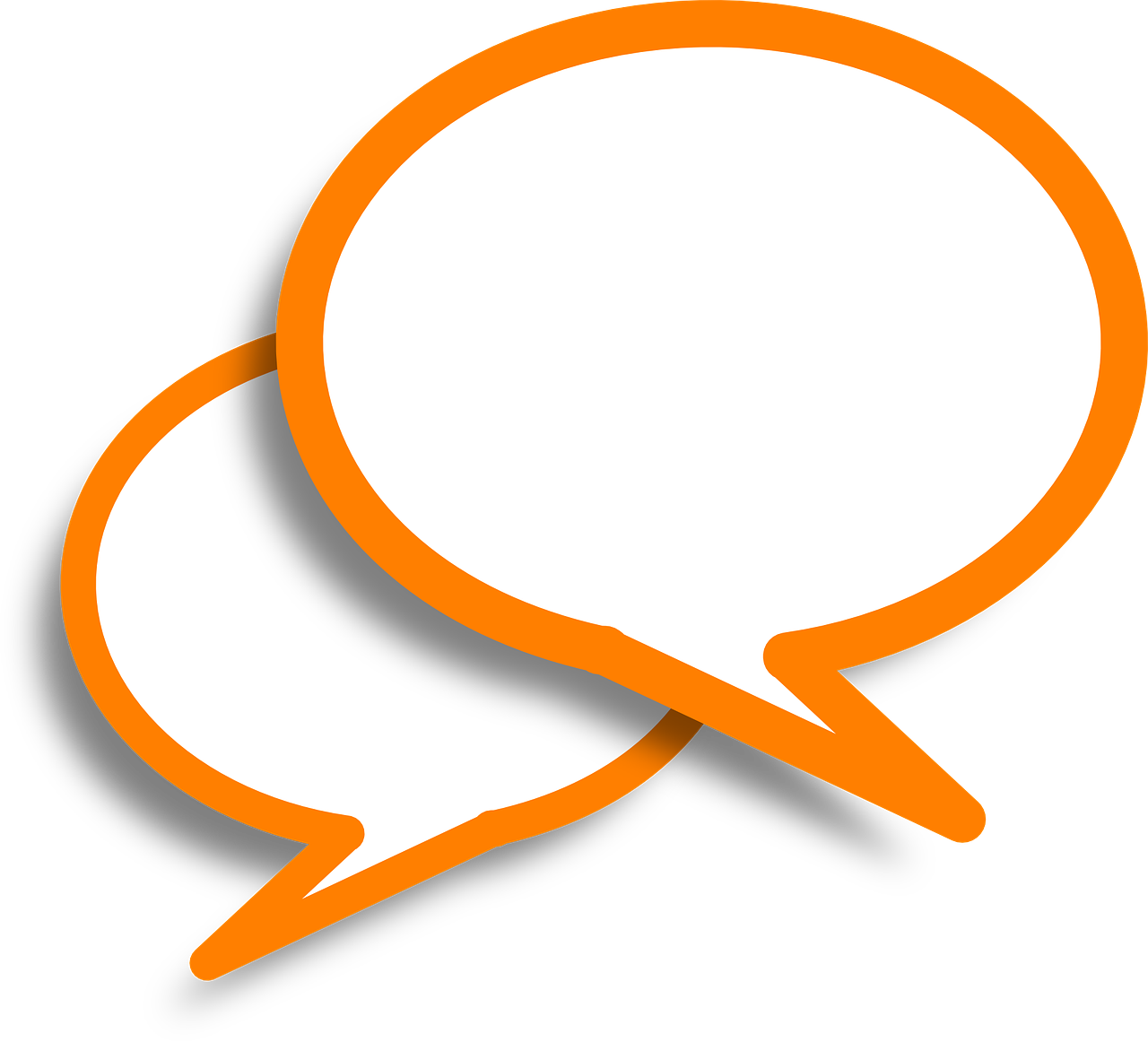 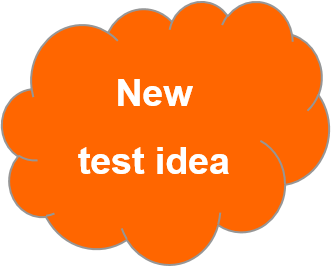 Test Session
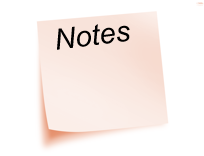 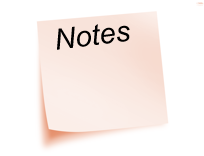 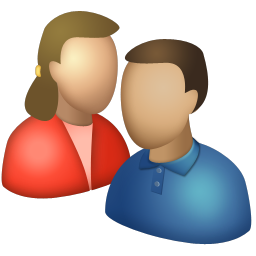 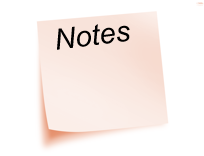 Debriefing
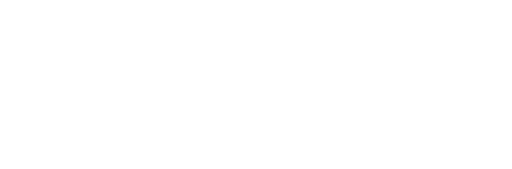 Tools you could use
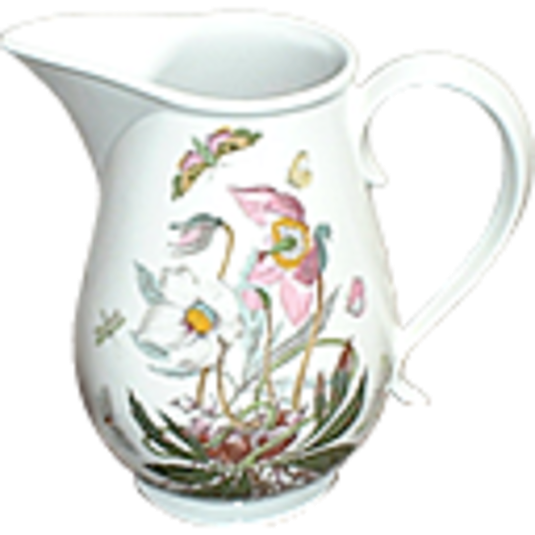 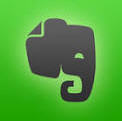 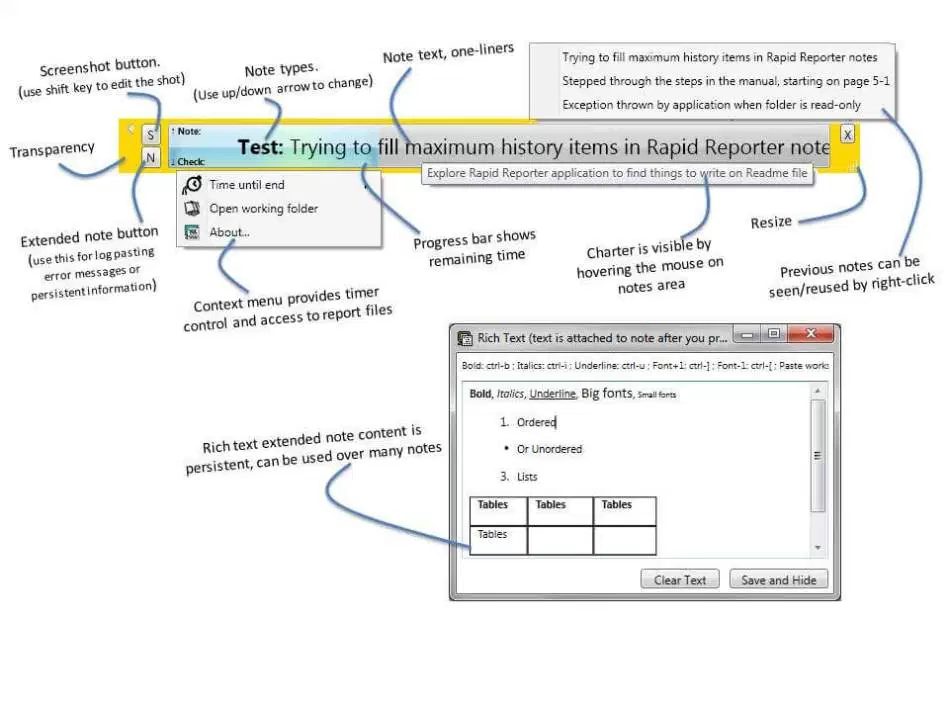 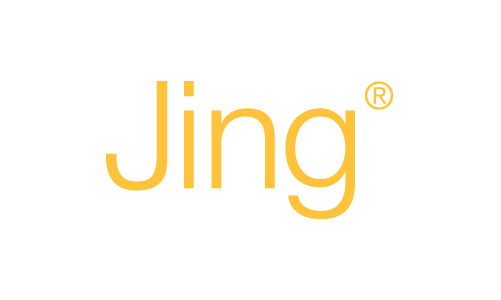 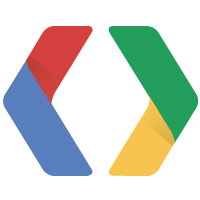 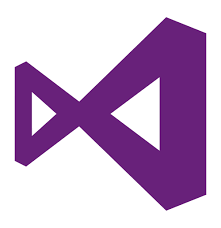 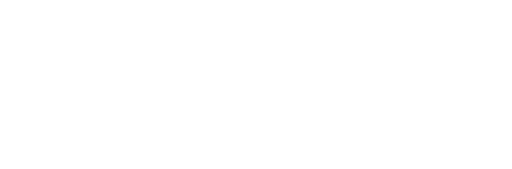 Starting tomorrow
Plan a session with your team
Explore your own application and learn new things
Make it part of your Definition of Done

Have fun and learn